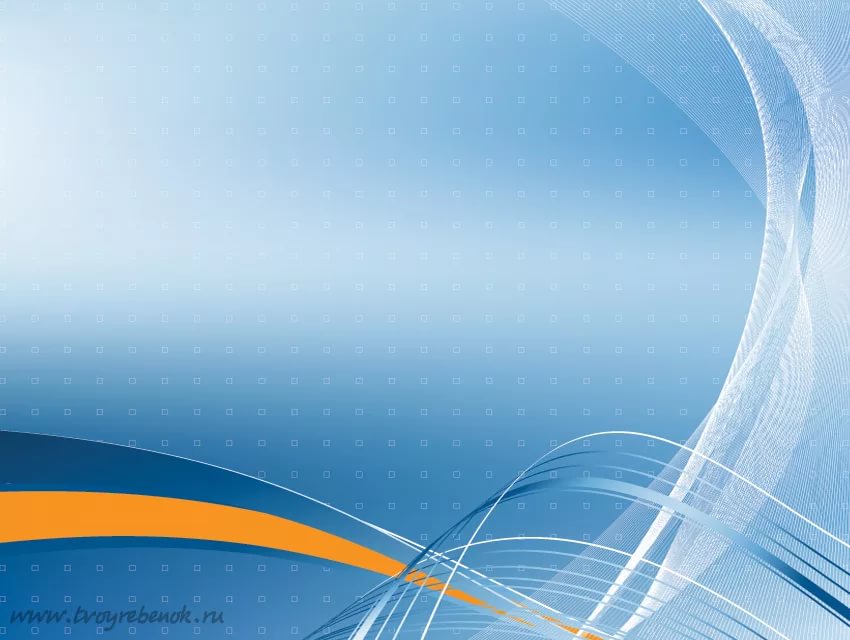 «Как хорошо, когда у человека есть возможность выбратьсебе профессию не по необходимости, а сообразуясь сдушевными склонностями»                                                                                   Апшерон А.
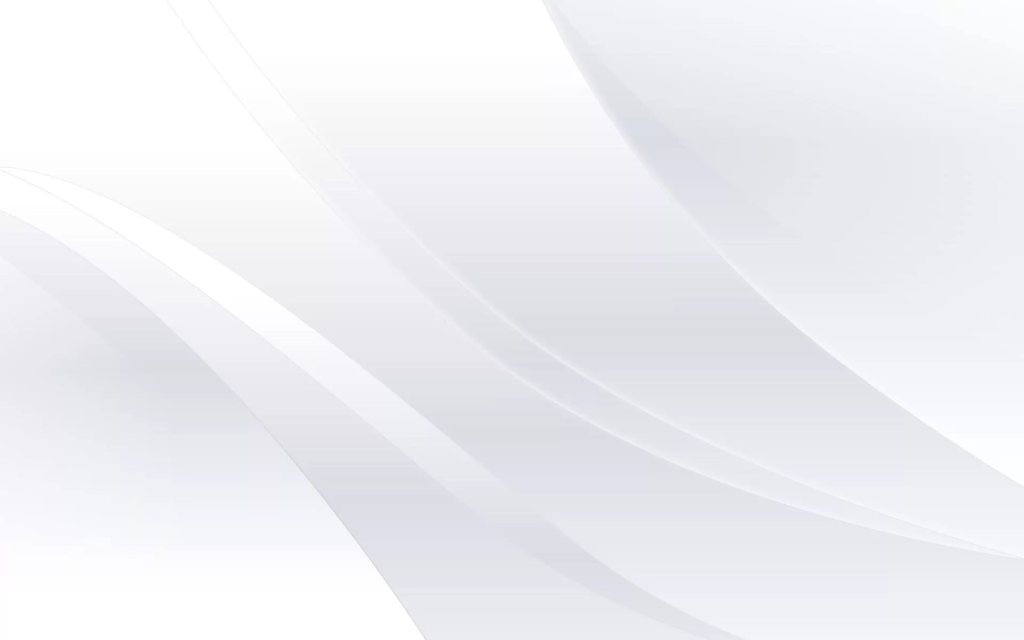 Результаты мониторинга
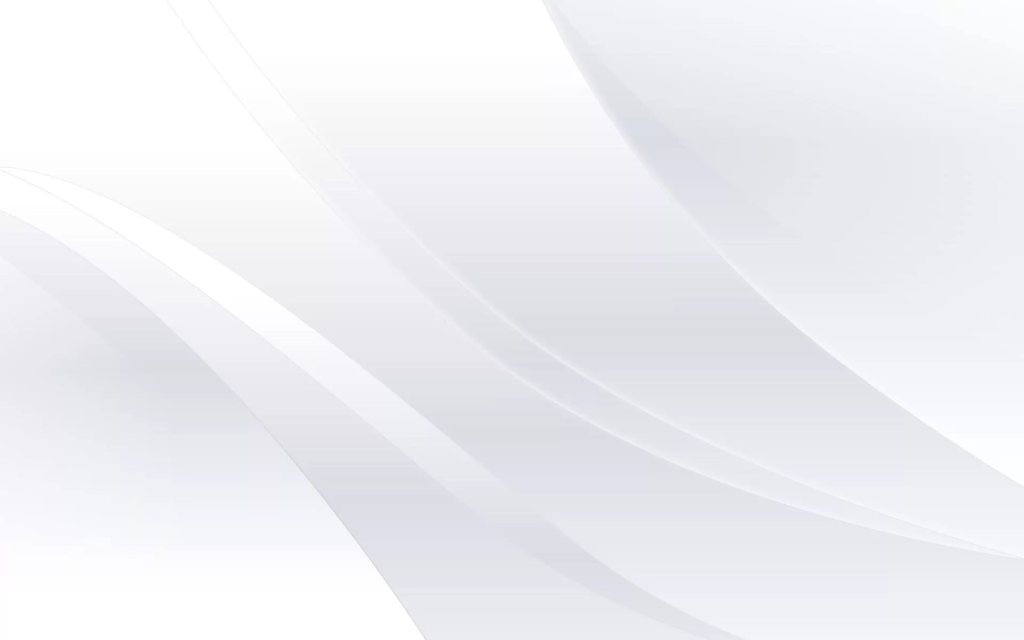 ИЗ ЧИСЛА ОПРЕДЕЛИВШИХСЯ
- не соотносят выбор профессии с реальными возможностями -29%- не имеют представления о сущности профессии -21%-ориентируются на выбор родственников - 48%
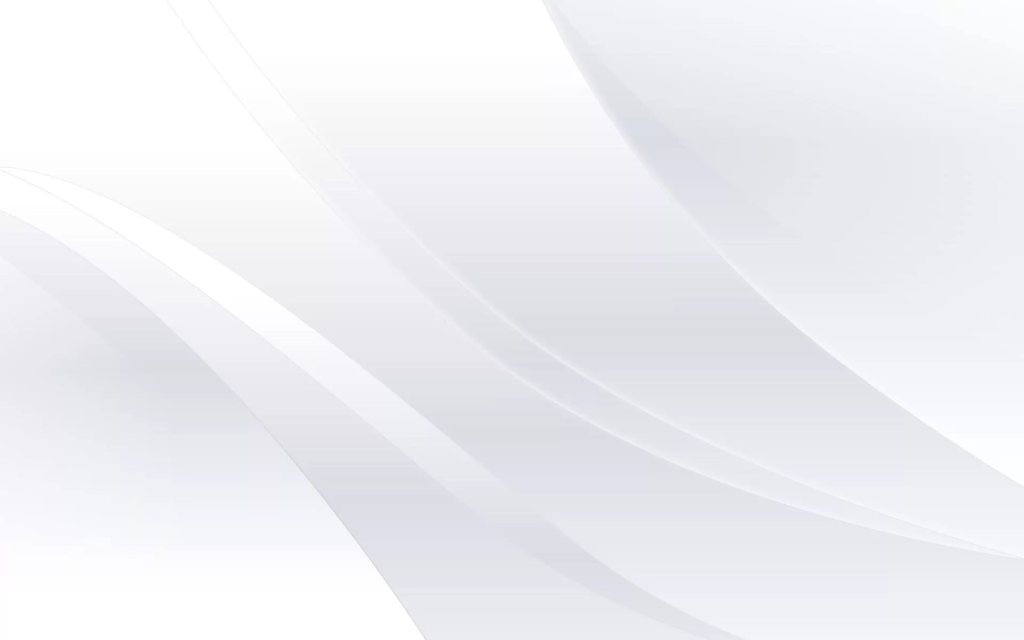 Профессиональные предпочтения выпускников
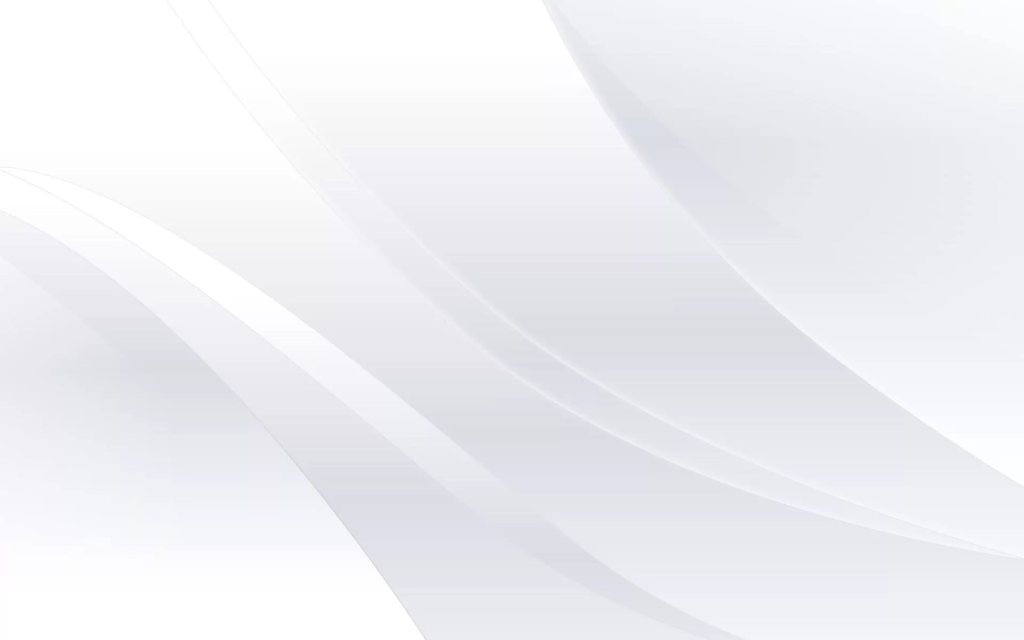 Цели и задачи деятельности Центра профессиональной ориентации
-  организационное, научно-методическое, информационно-технологическое обеспечение системы профориентации
-  координация действий звеньев системы профориентации: общеобразовательных  организаций, ЦЗН, учреждений и организаций, средств массовой информации, родителей, общественности
-  воспитание профессионально- мобильной, профессионально-самостоятельной, профессионально – компетентной личности
-  раскрытие внутреннего мотивационного потенциала обучающихся
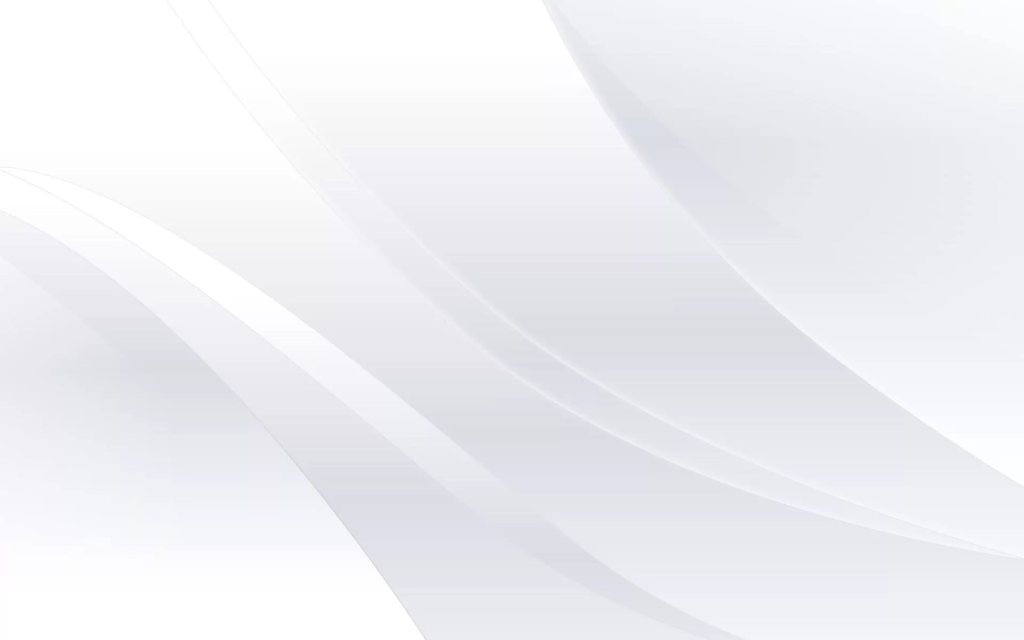 Задачи проекта по профориентации «Я –будущий!»

  изучить потребности рынка труда города Зеи и Амурской области и профессиональные склонности и предпочтения подростков

привлечь специалистов общеобразовательных школ,  средних специальных и высших учебных заведений,   предприятий, родителей, социальных партнёров к  разработке и проведению профориентационных мероприятий 

 организовать деятельность по формированию практического опыта в различных формах жизнедеятельности детей

использовать современные технологии при осуществлении  профориентационной работы
«Развитие профориентационногопространства  в городе Зее как средство профессионального самоопределения обучающихся»
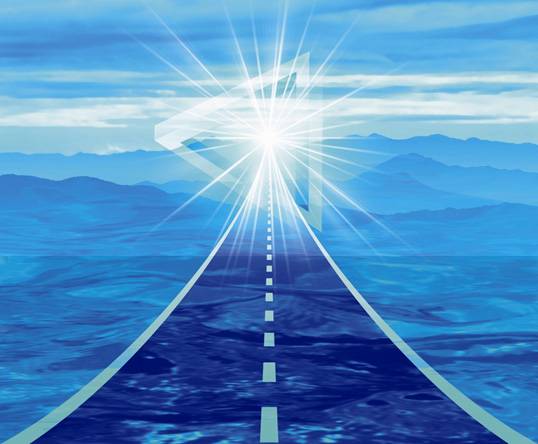 Инновационная
 региональная 
площадка
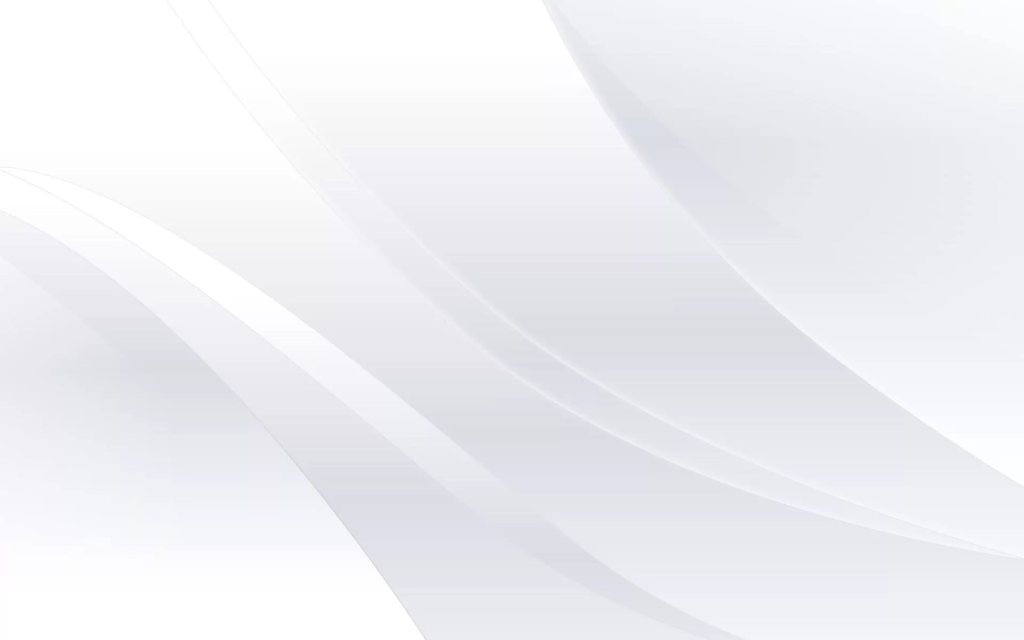 ЗАДАЧИ ПРОЕКТА
Сформировать муниципальную профориентационную  площадку для организации и координации деятельности субъектов профориентационной среды
Создать единое информационное пространство профориентационной среды
Внедрить механизмы взаимодействия субъектов профориентационной среды в практику деятельности образовательных организаций  
Использовать современные технологии при осуществлении  профориентационной работы
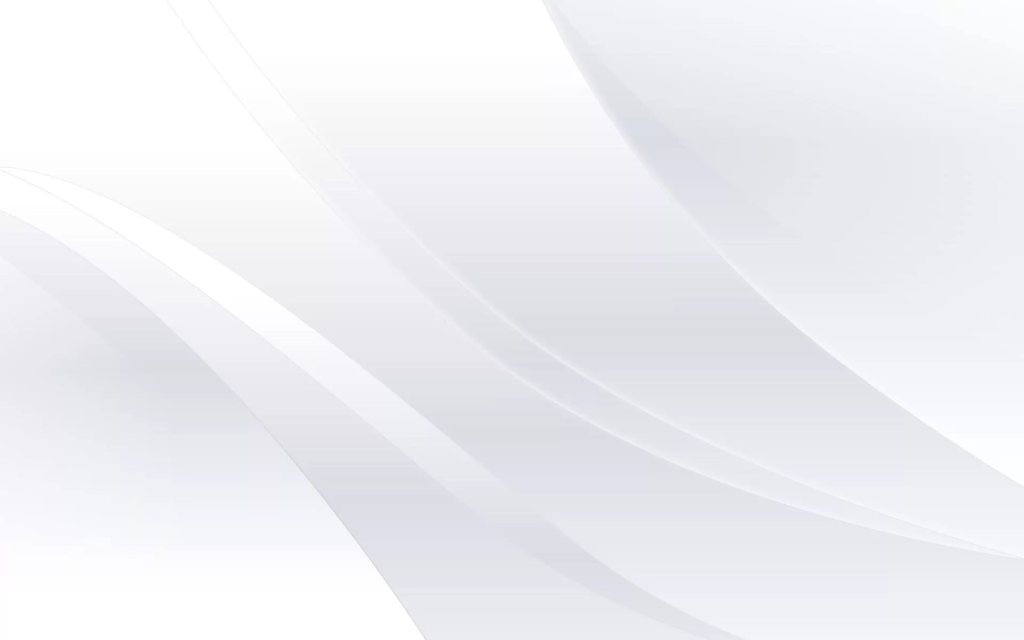 социальные партнёры по организации профориентационной работы с обучающимися
ПЧ №10
ГЗ и ПБ Зеи
ПАО РУС ГИДРО  Зейская ГЭС
Администрация г.Зеи
МОМВД России «Зейский»
Зейский заповедник
Социальный центр «Родник»
Покровский горный колледж
ЗейскаяЦРБ
Школы города
Филиал Медицинского 
колледжа в г.Зее
Центр занятости
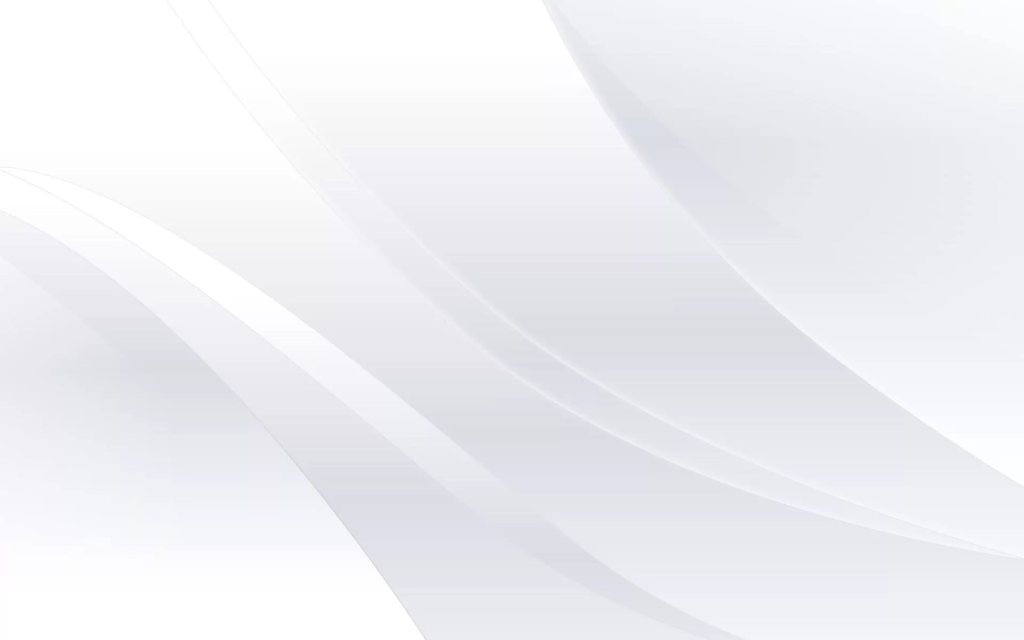 Деловая игра «Престижные профессии…»
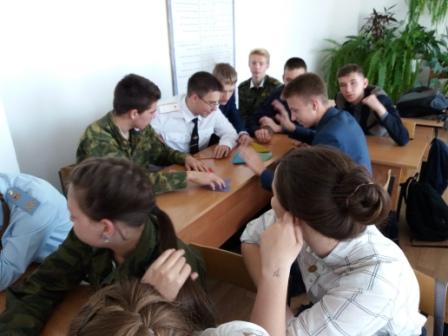 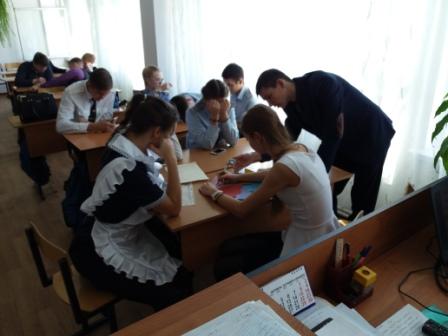 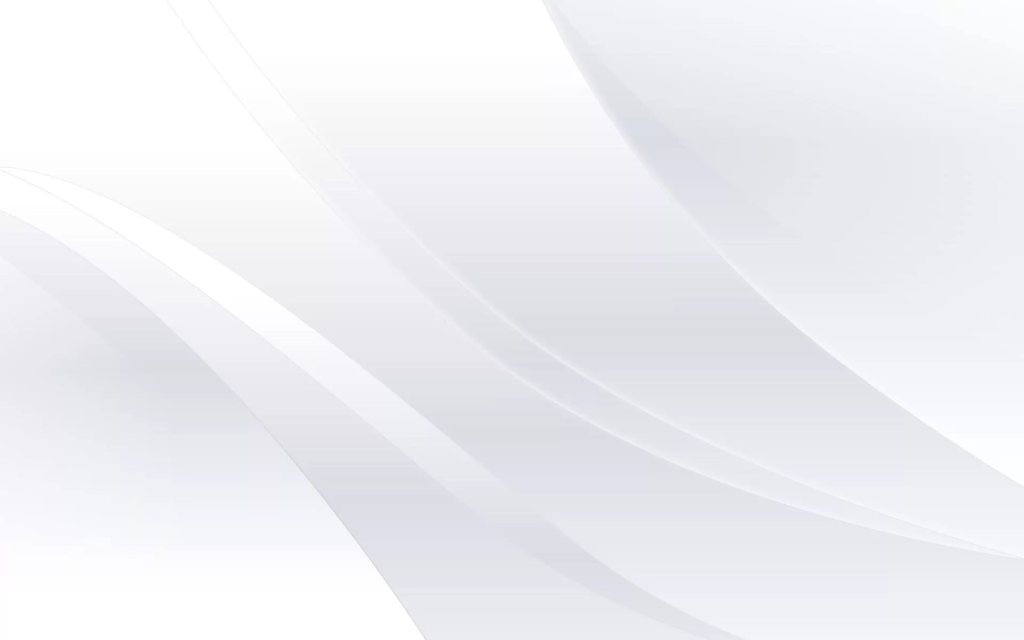 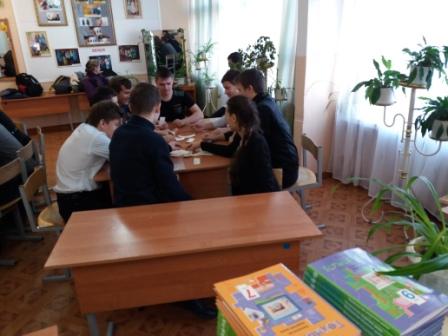 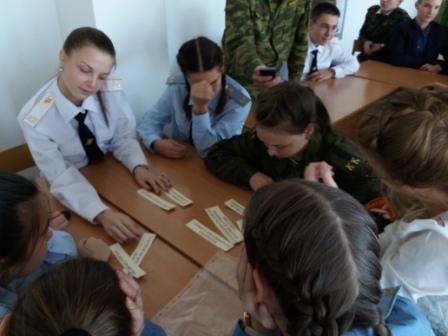 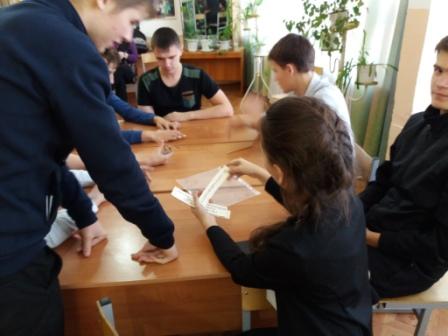 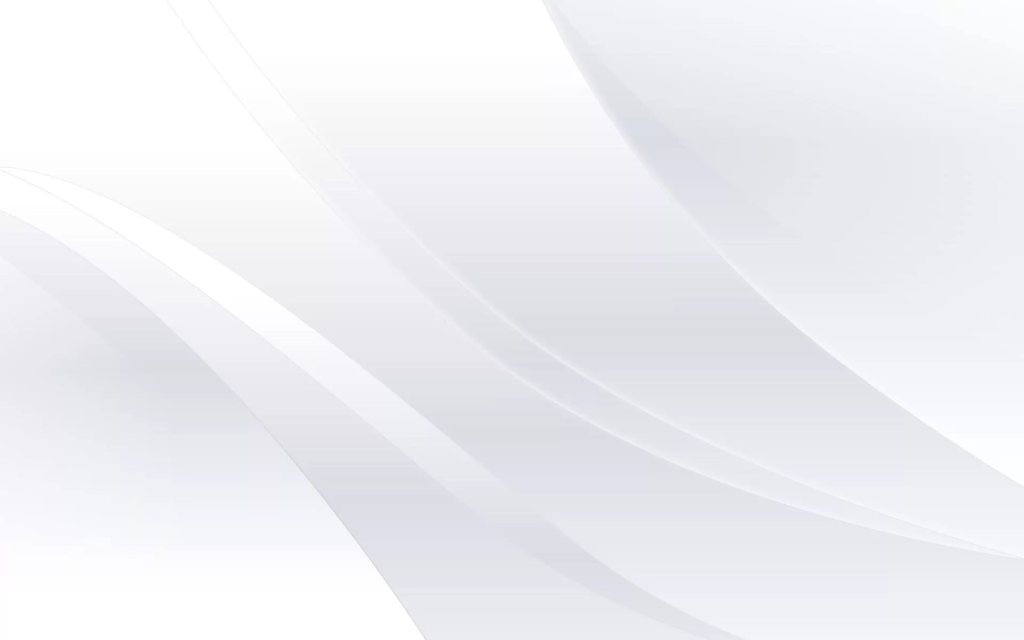 Профильная смена «Я- ЛИДЕР!»
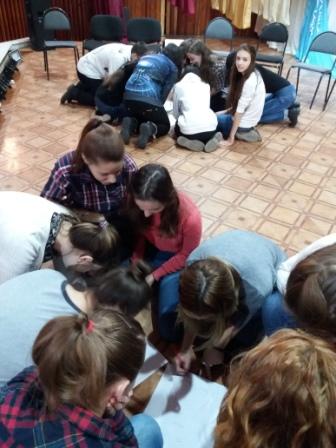 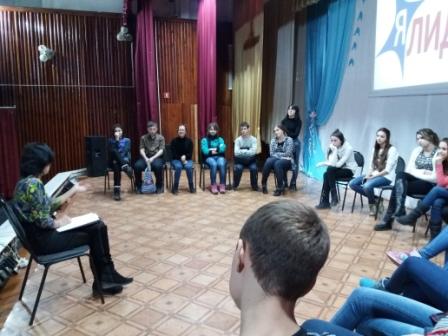 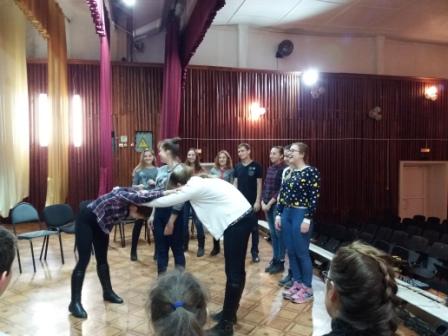 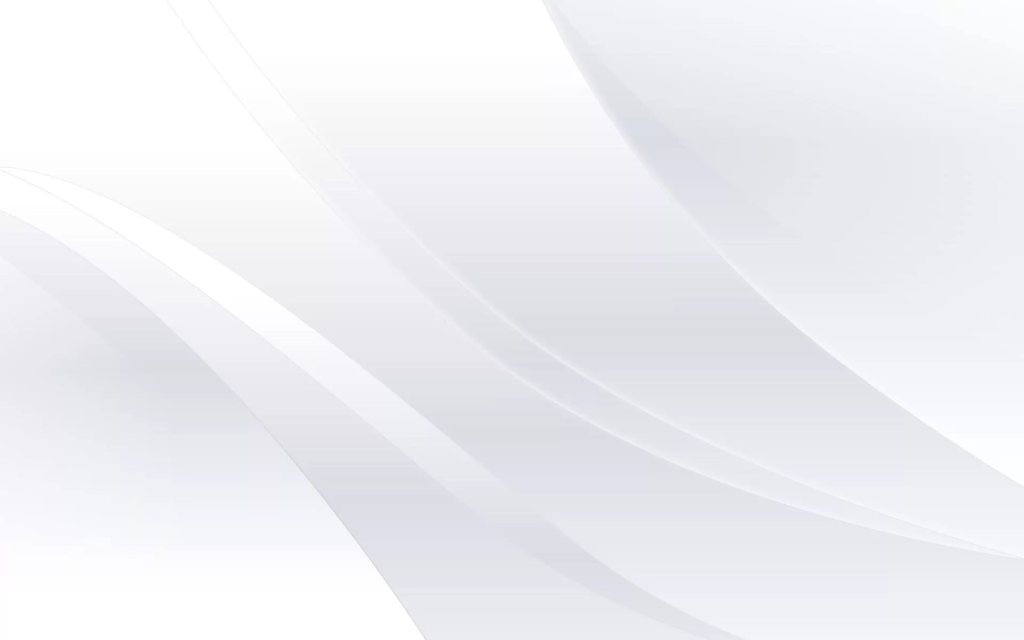 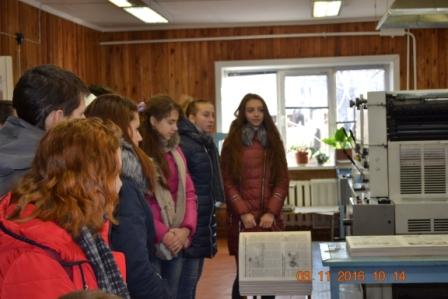 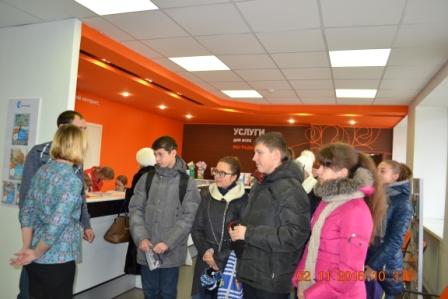 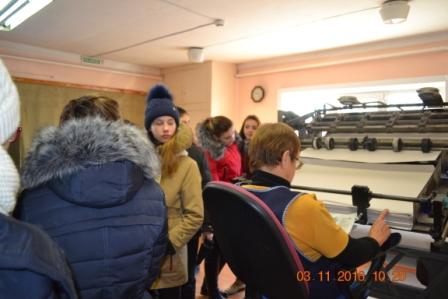 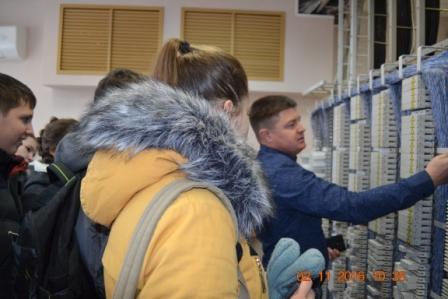 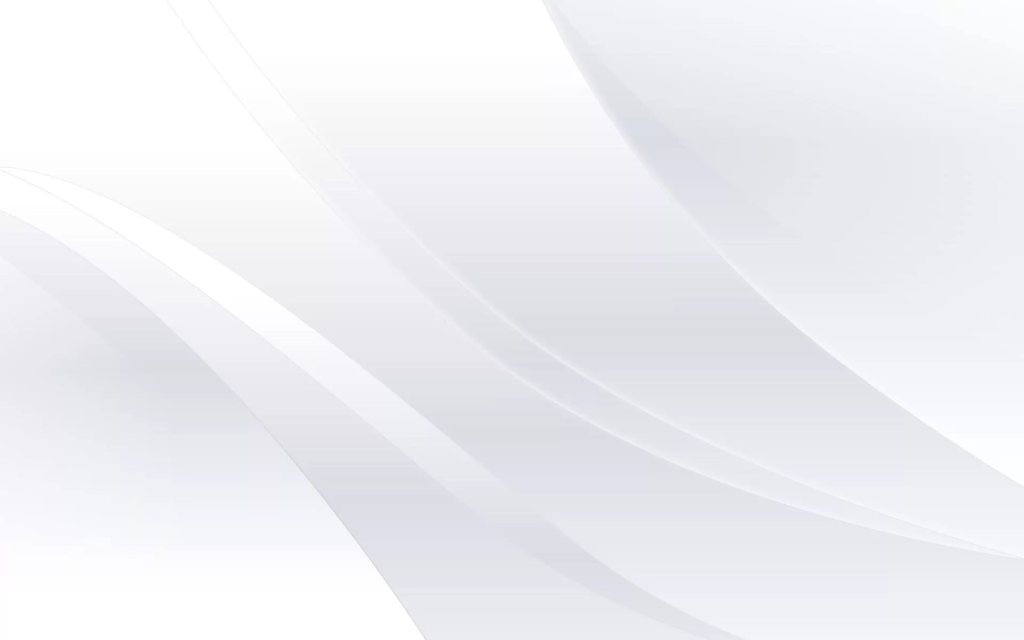 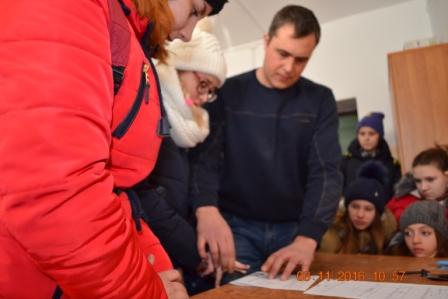 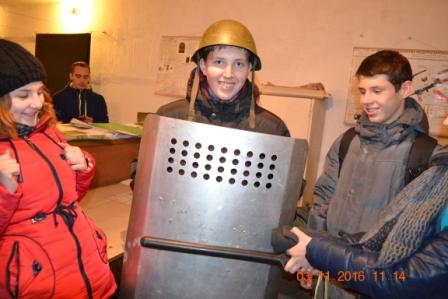 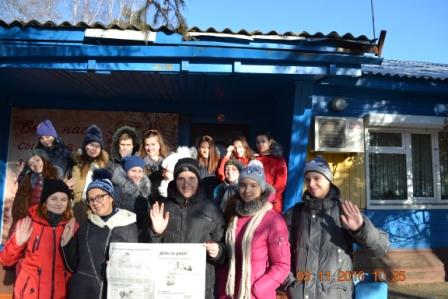 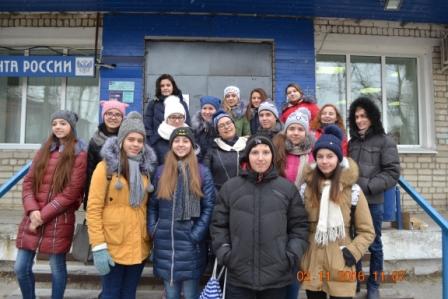 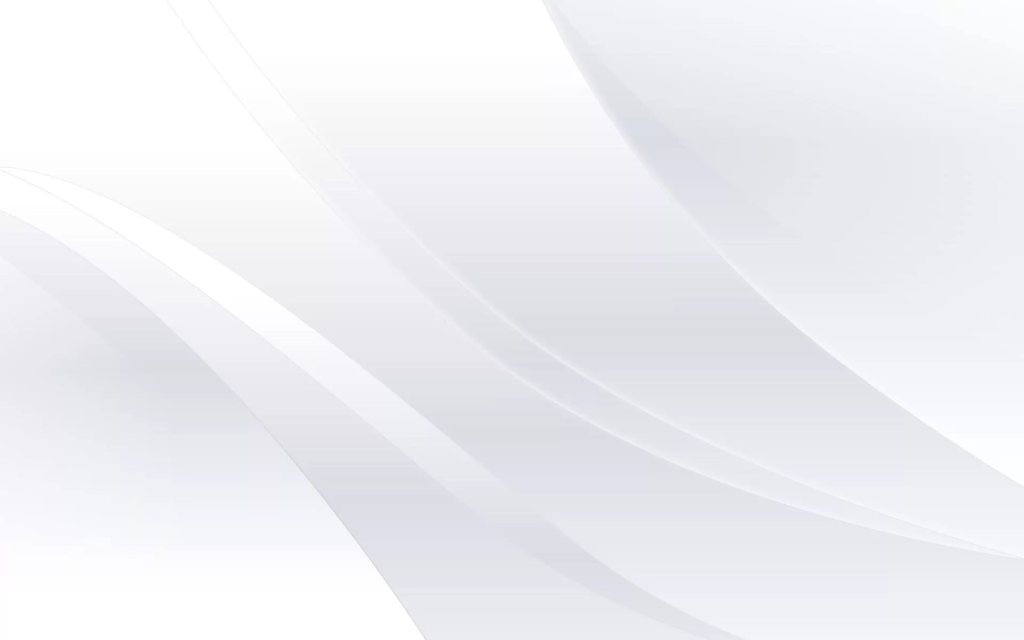 Беседы с представителями войсковой части
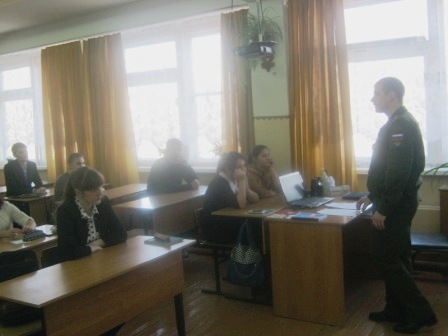 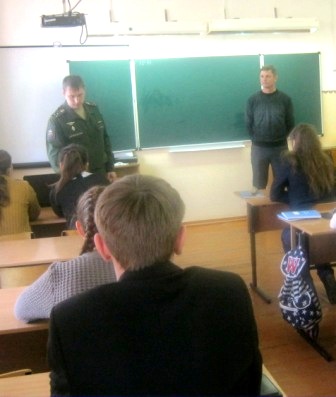 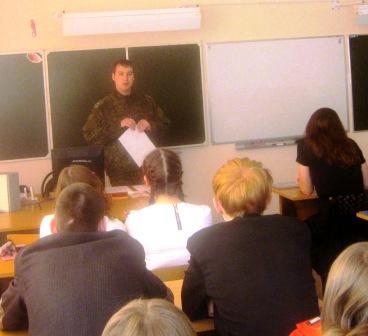 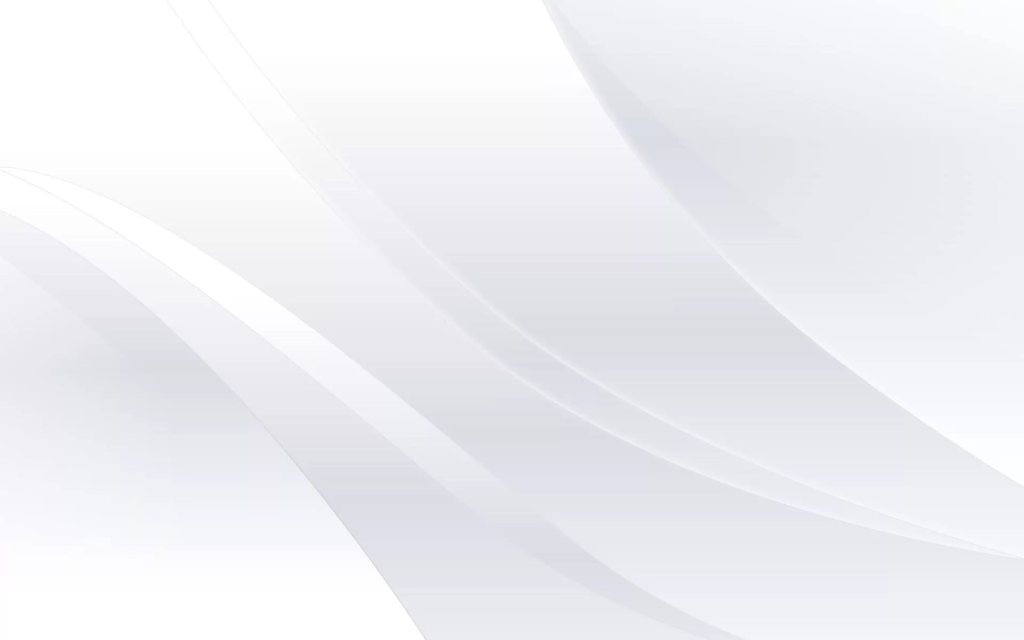 Игра «Выбор профессии»
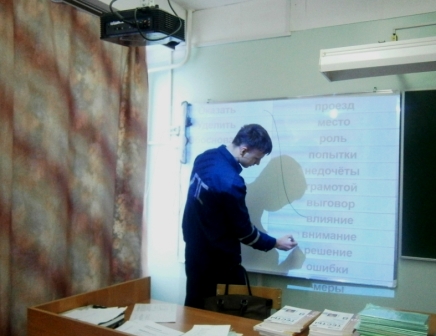 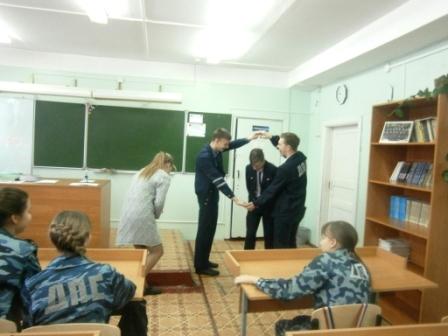 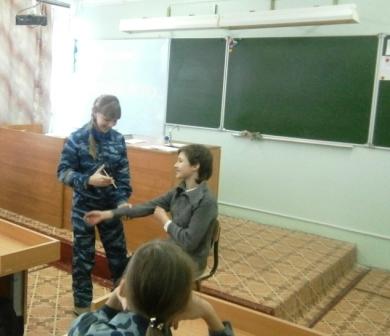 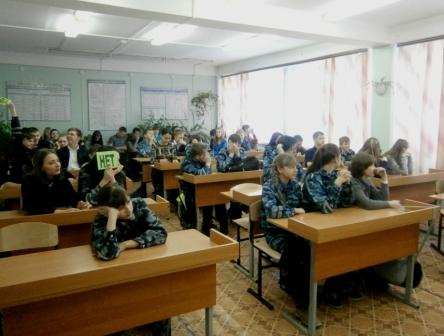 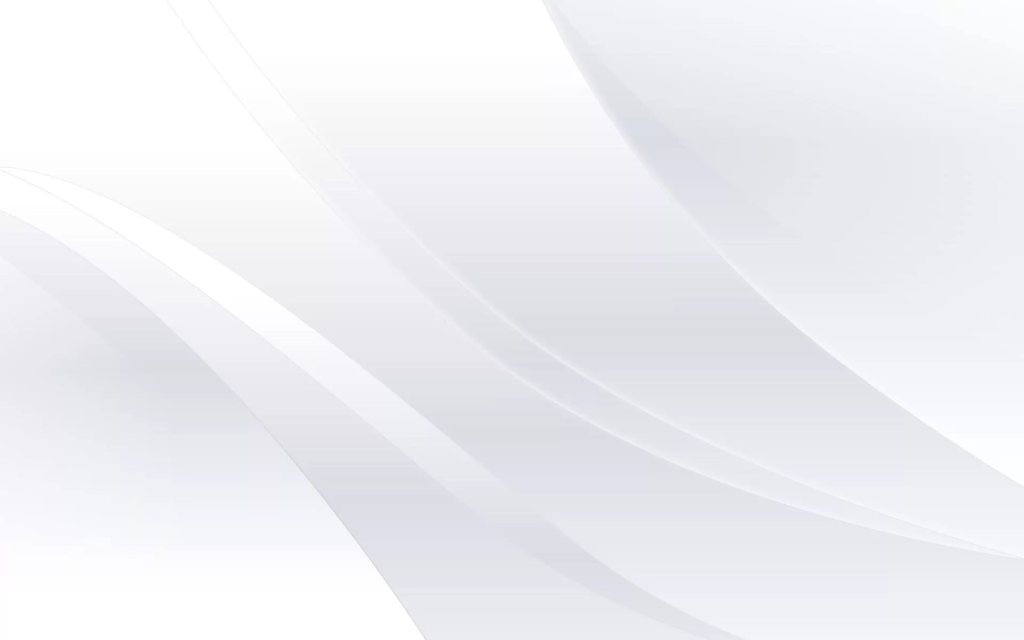 Фотоконкурс «Профессии моих родителей»
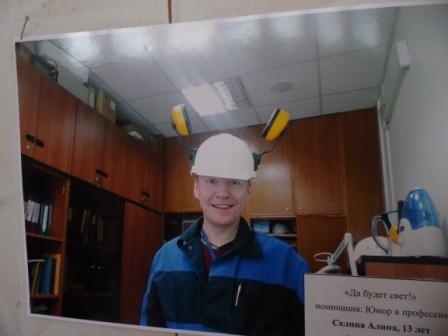 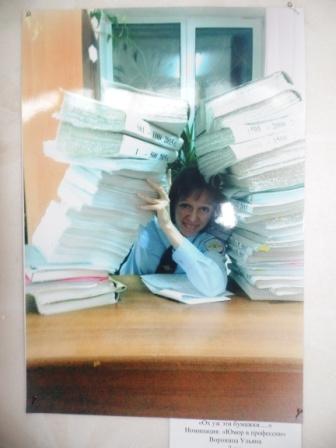 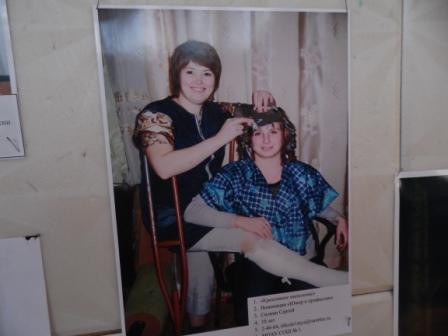 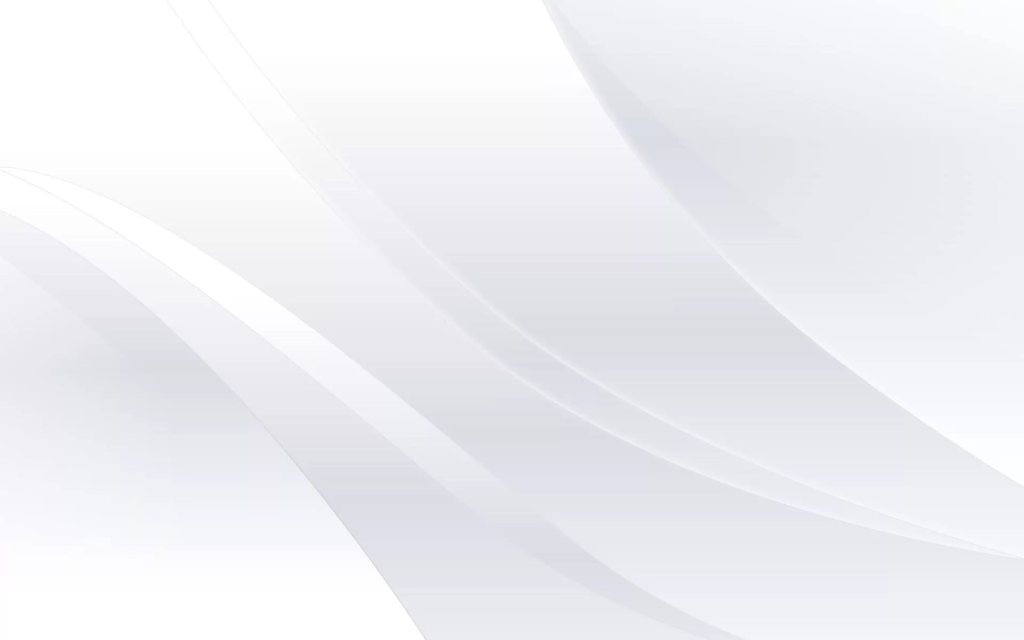 Интеллектуально – практический марафон
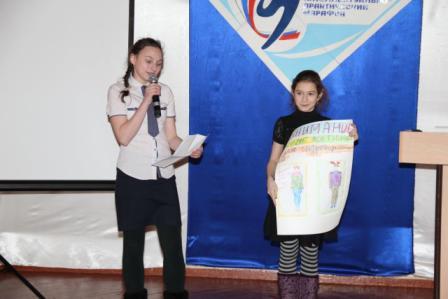 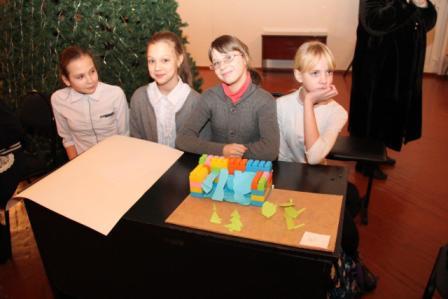 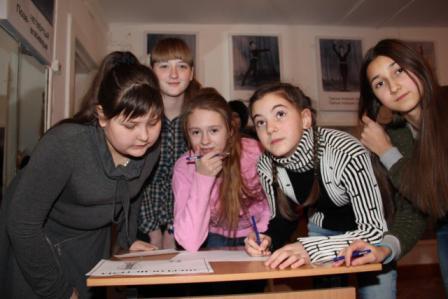 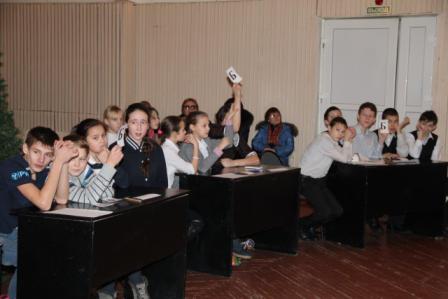 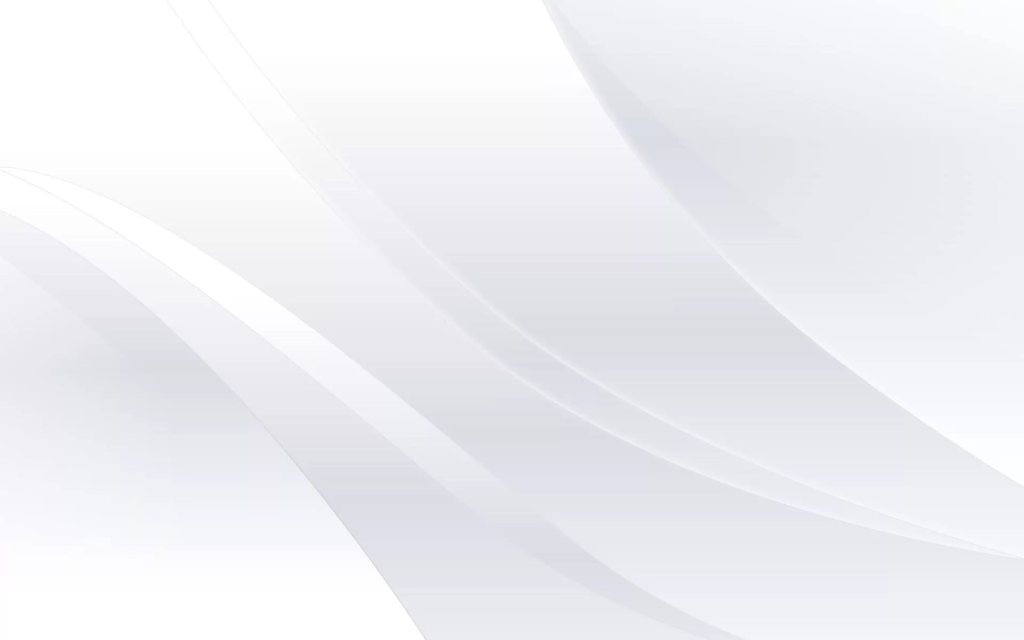 Деловая игра «Конкуренция»
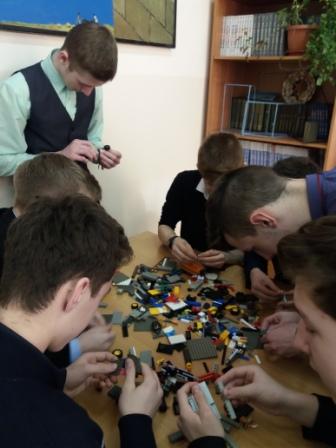 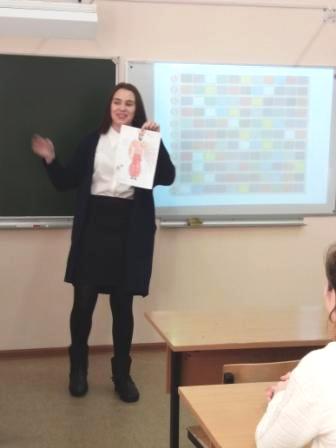 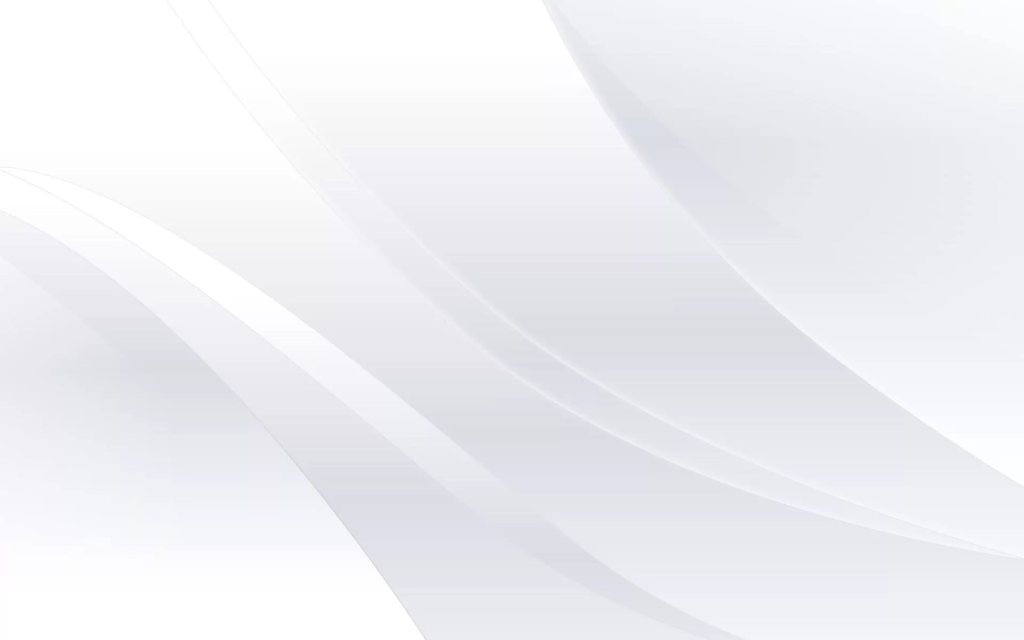 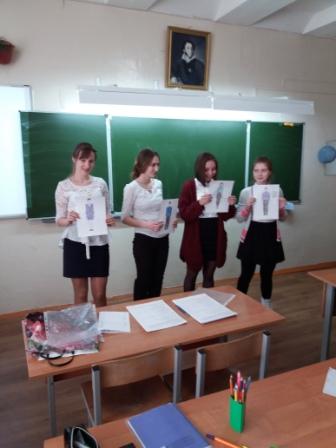 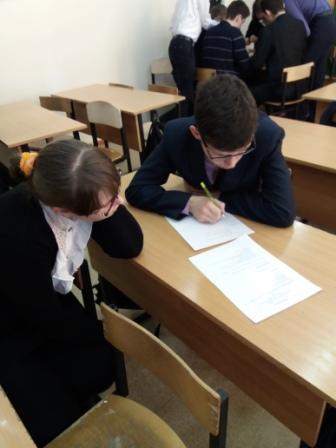 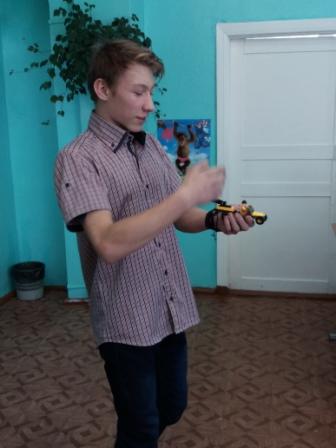 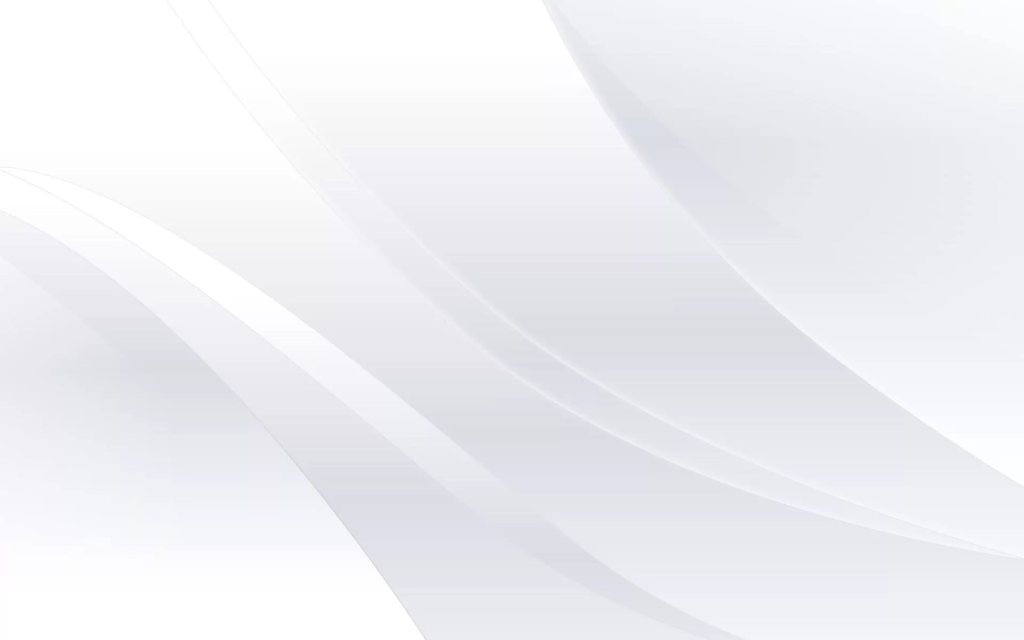 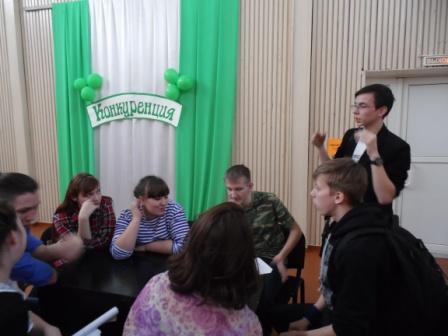 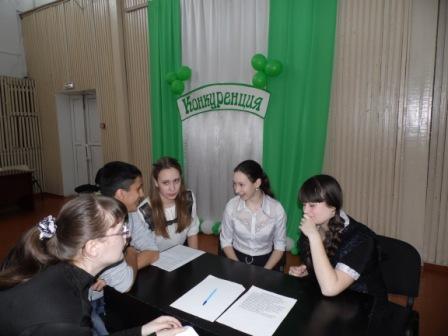 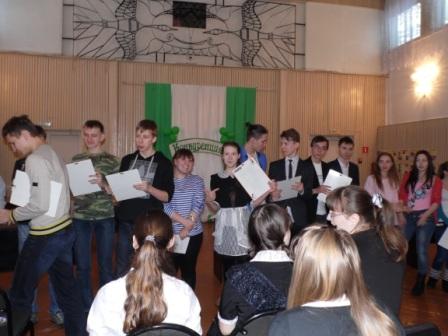 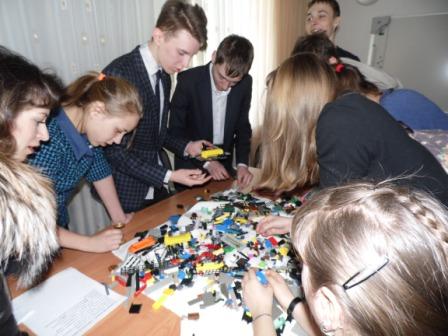 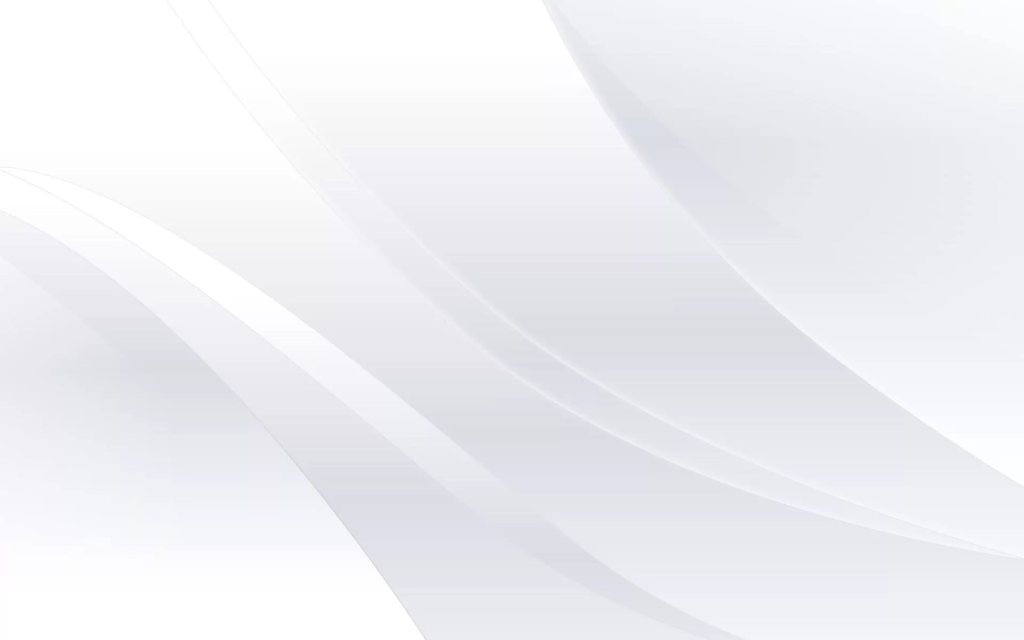 Профильная смена «Школа социального актива»
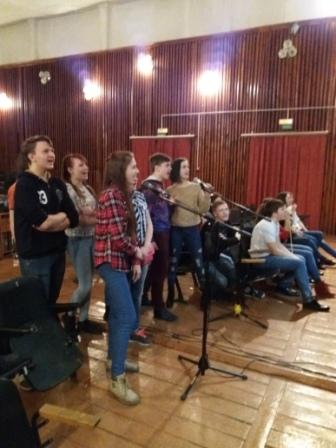 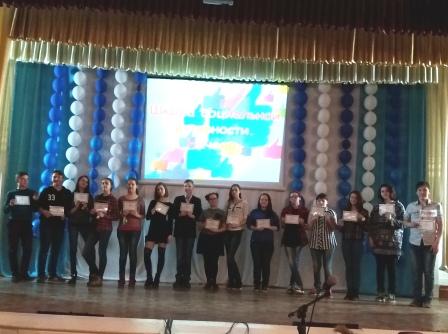 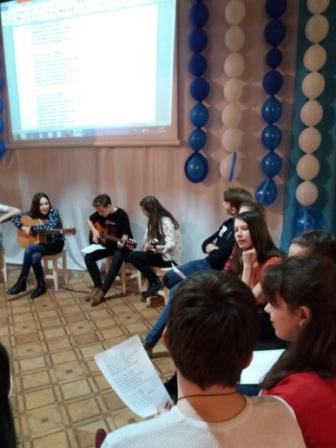 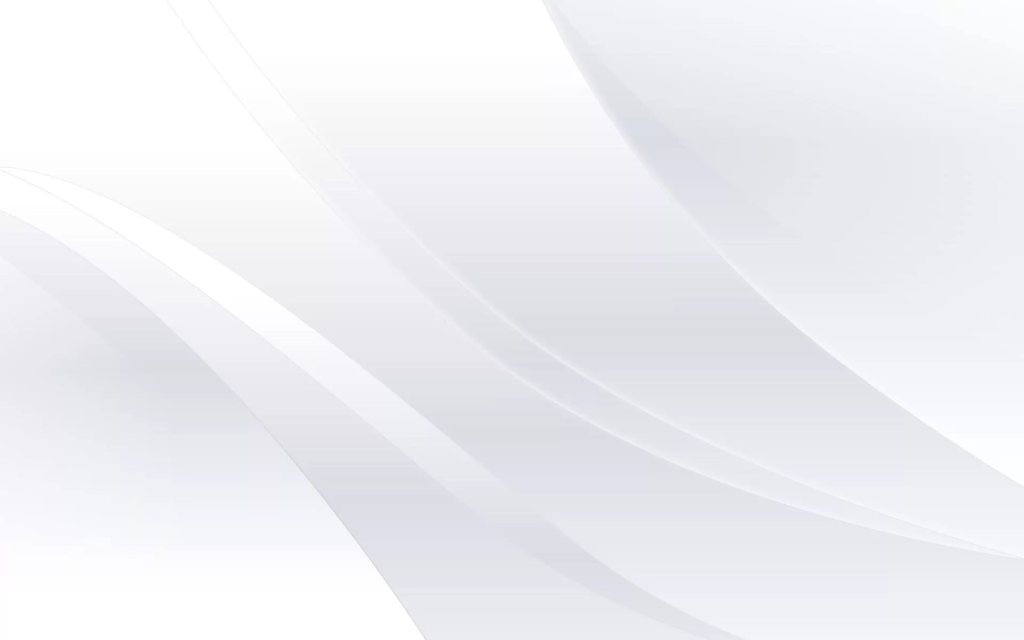 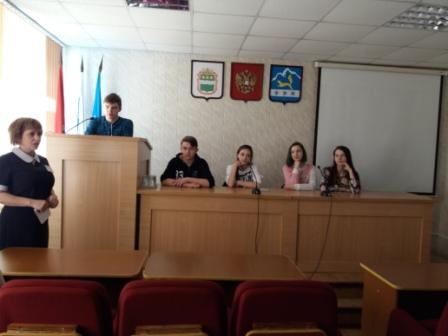 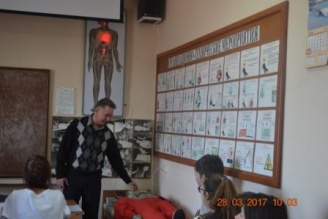 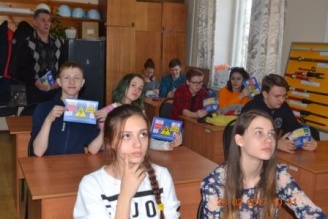 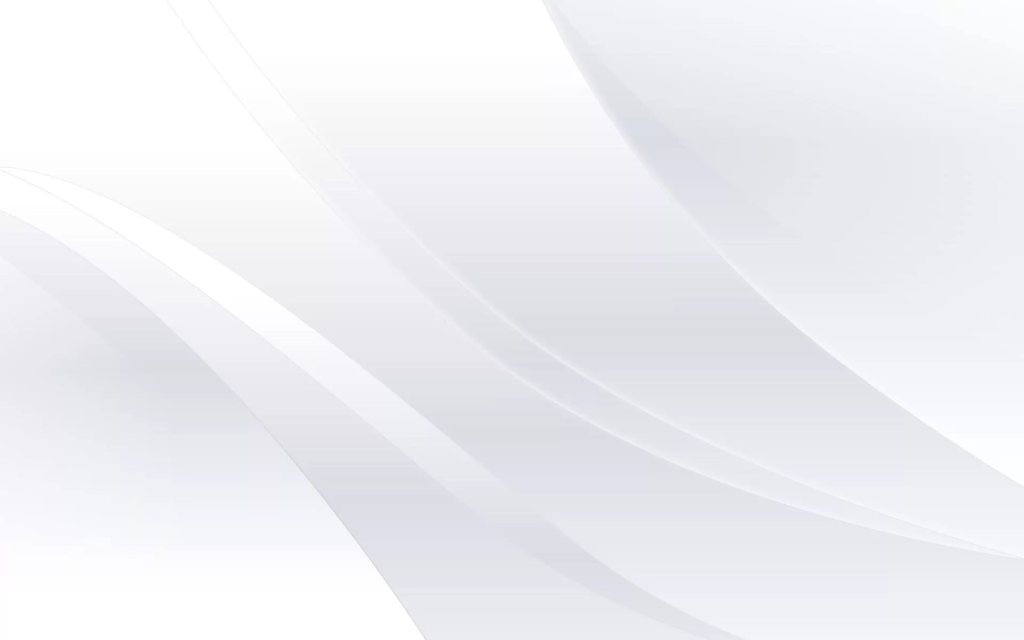 Квест -игра «Твой выбор!»
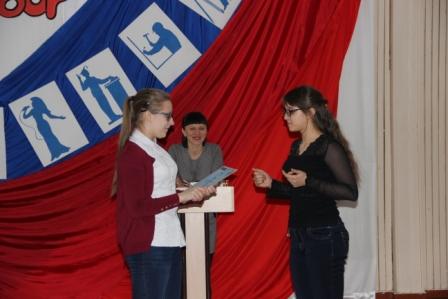 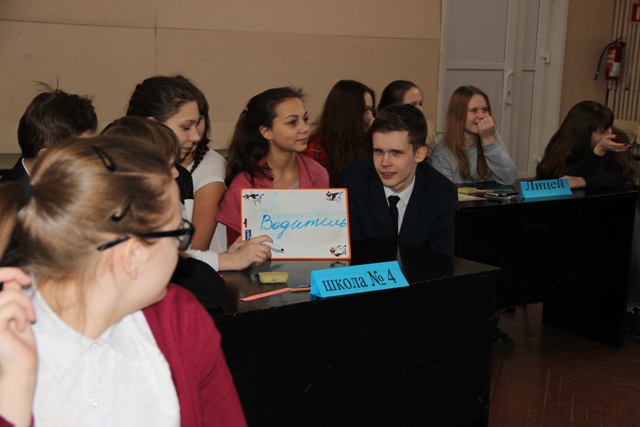 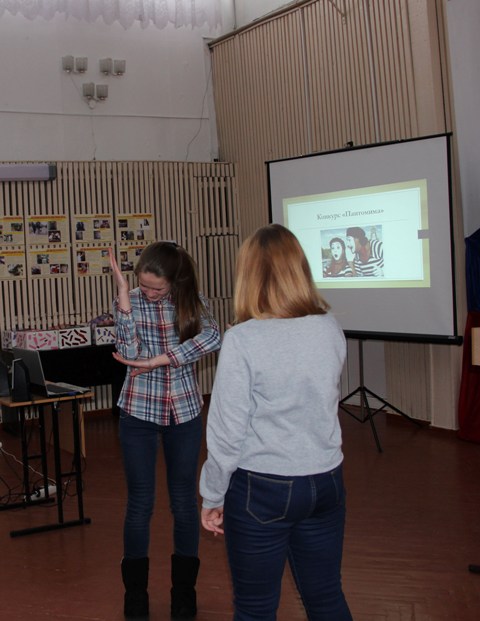 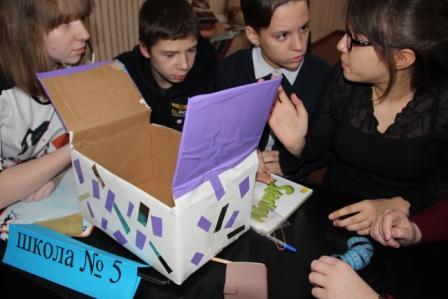 «Развитие профориентационногопространства  в городе Зее как средство профессионального самоопределения обучающихся»
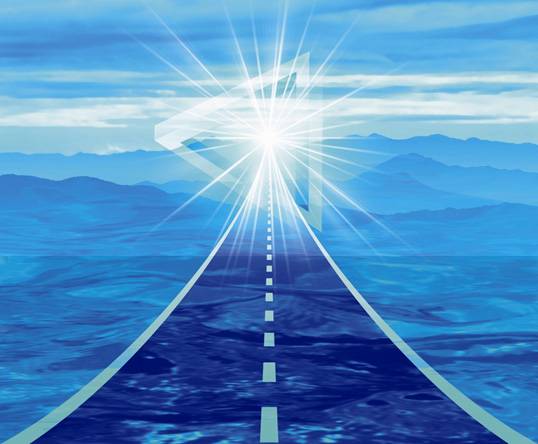 Инновационная
 региональная 
площадка
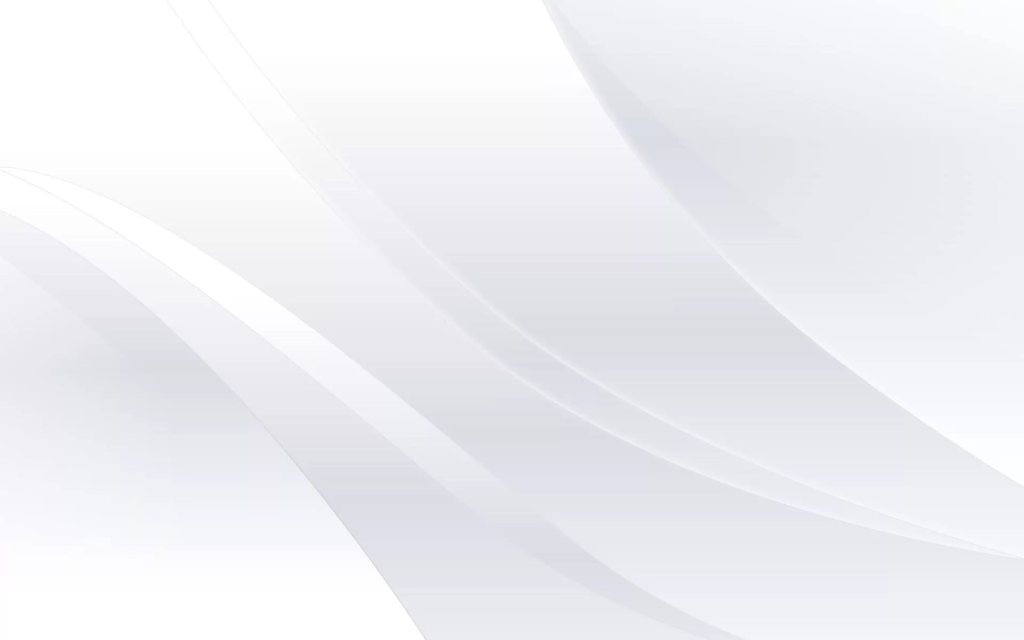 СПАСИБО ЗА ВНИМАНИЕ!
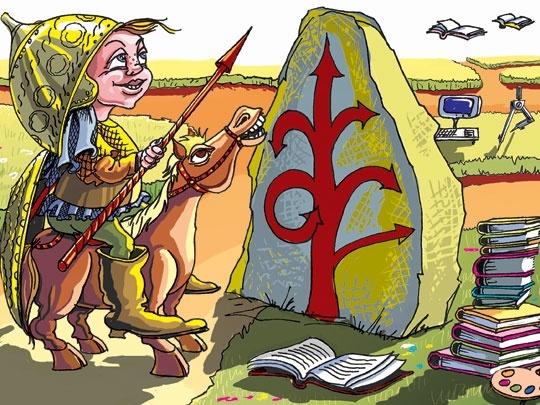 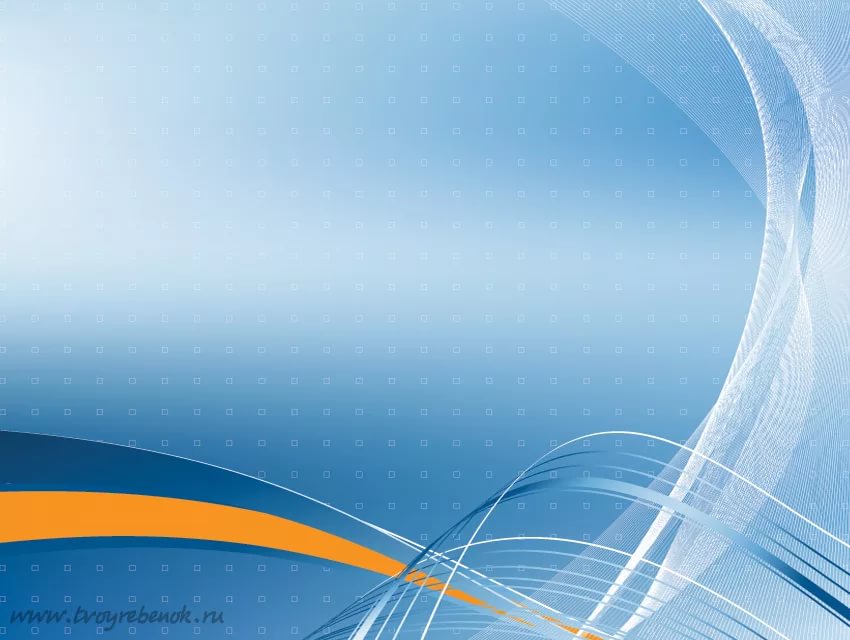 Спасибо за внимание!